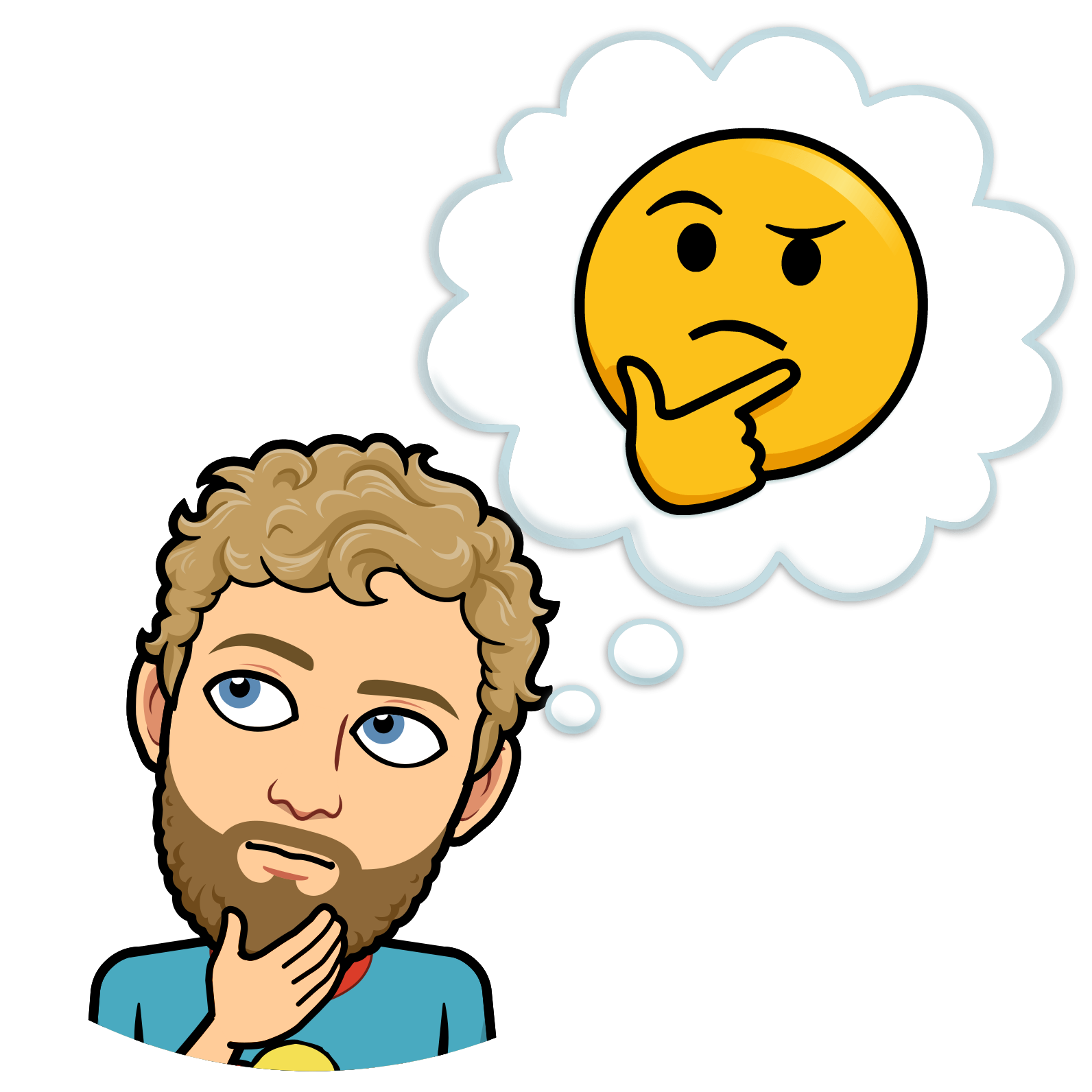 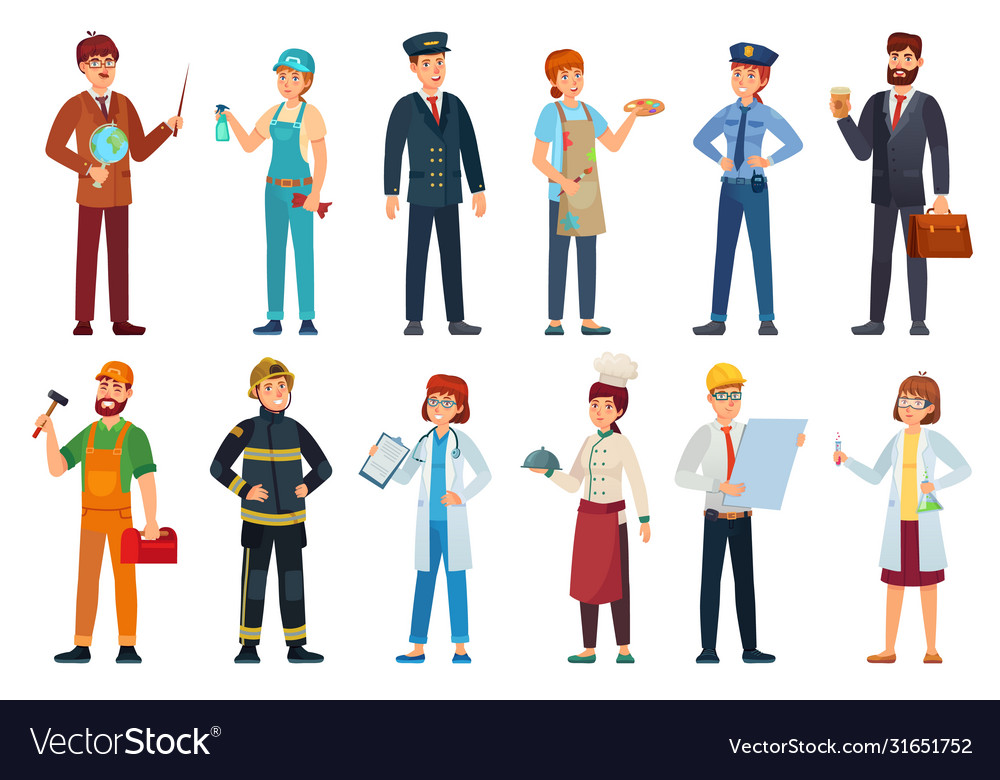 What do I want to be?
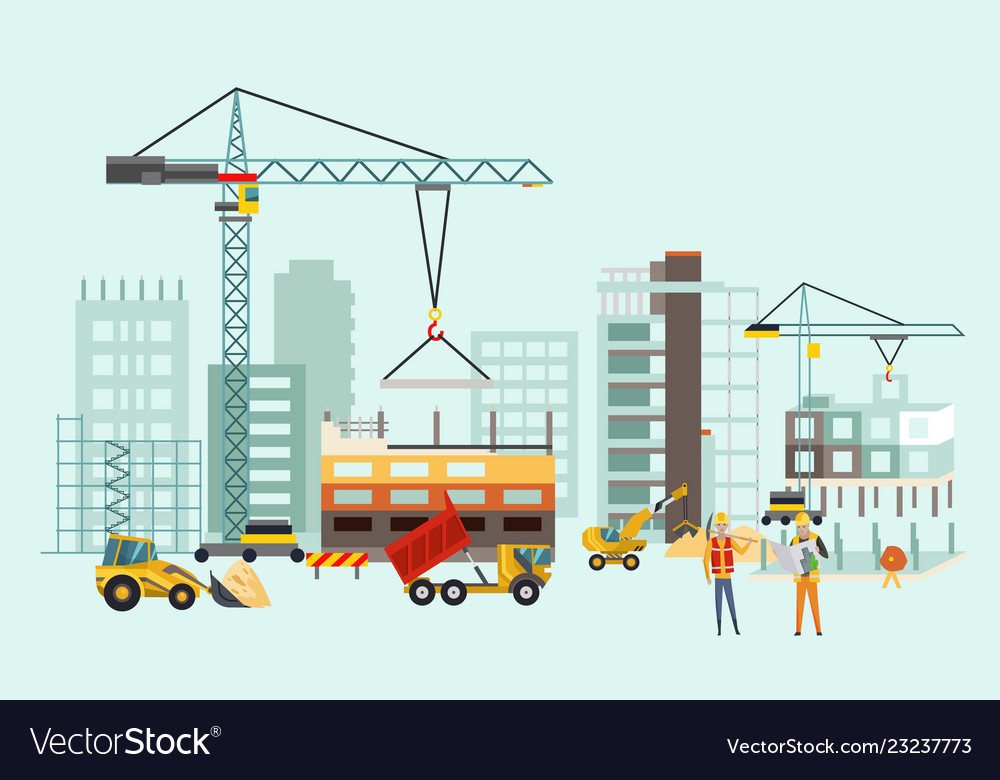 “I want to be a BUILDER” said Mr. Warren.
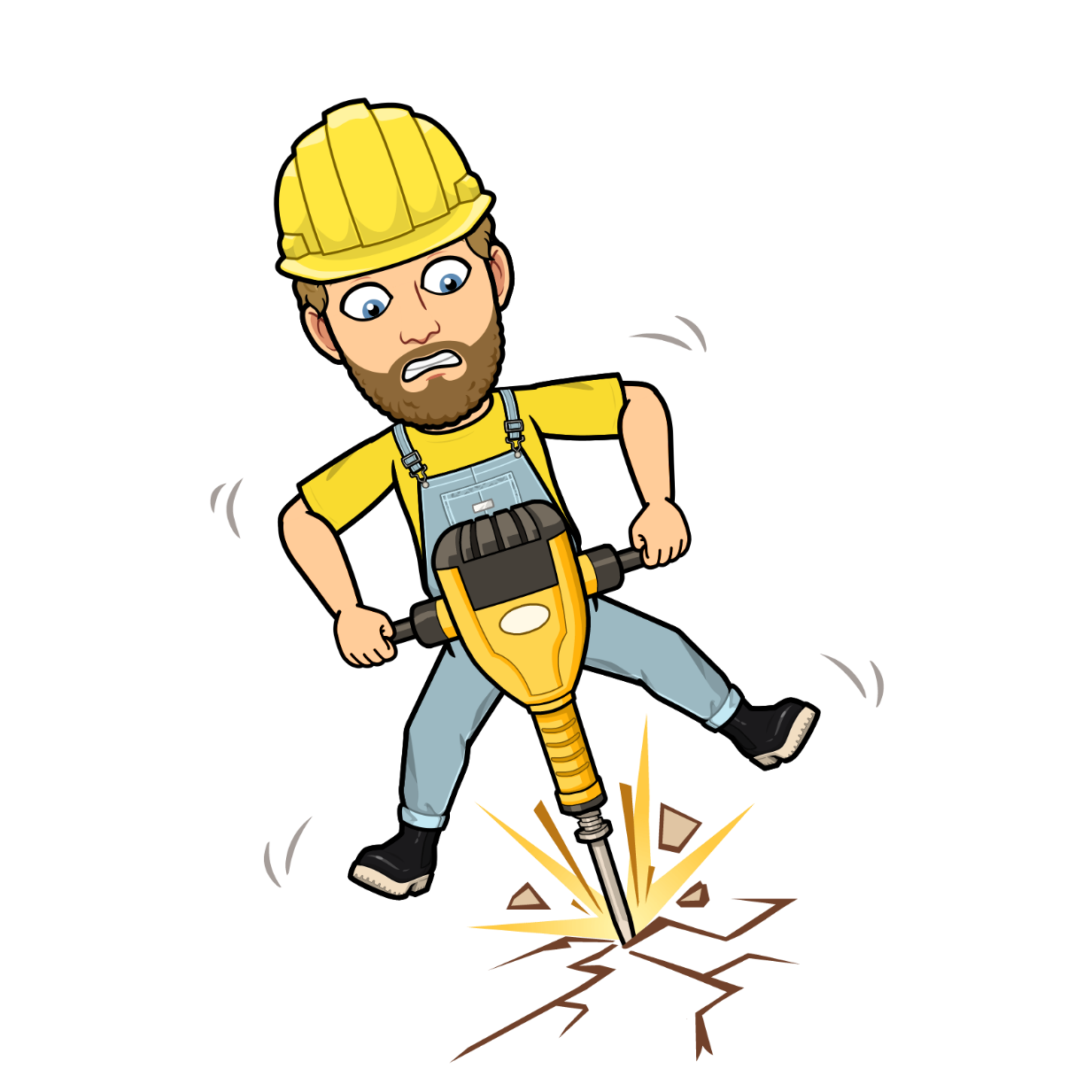 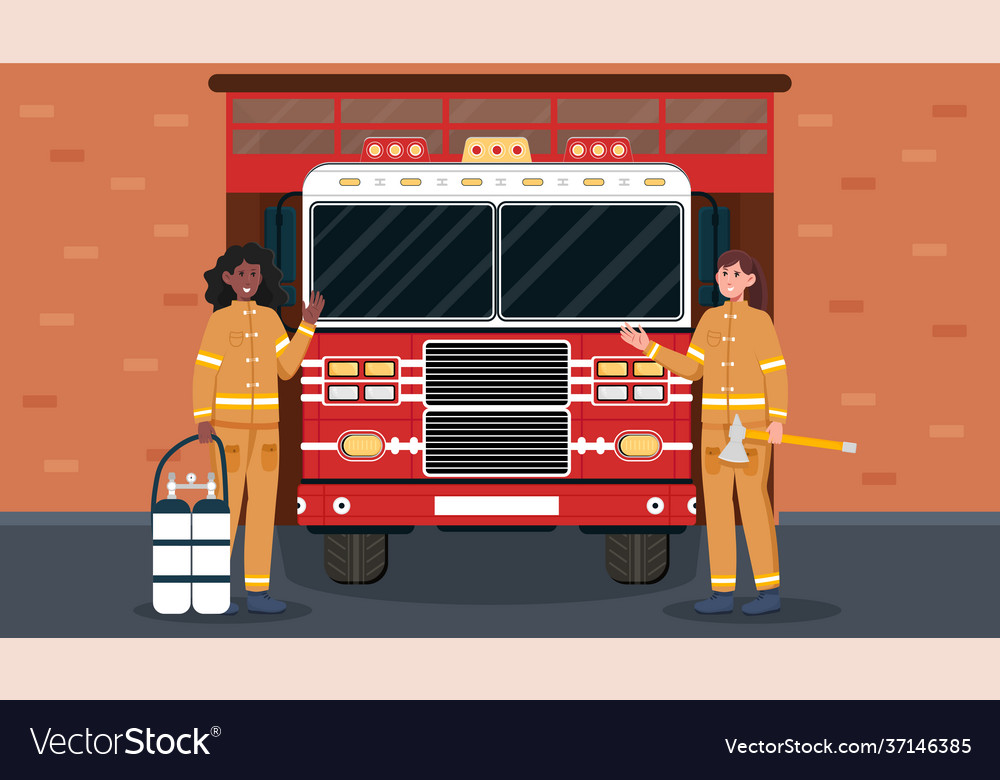 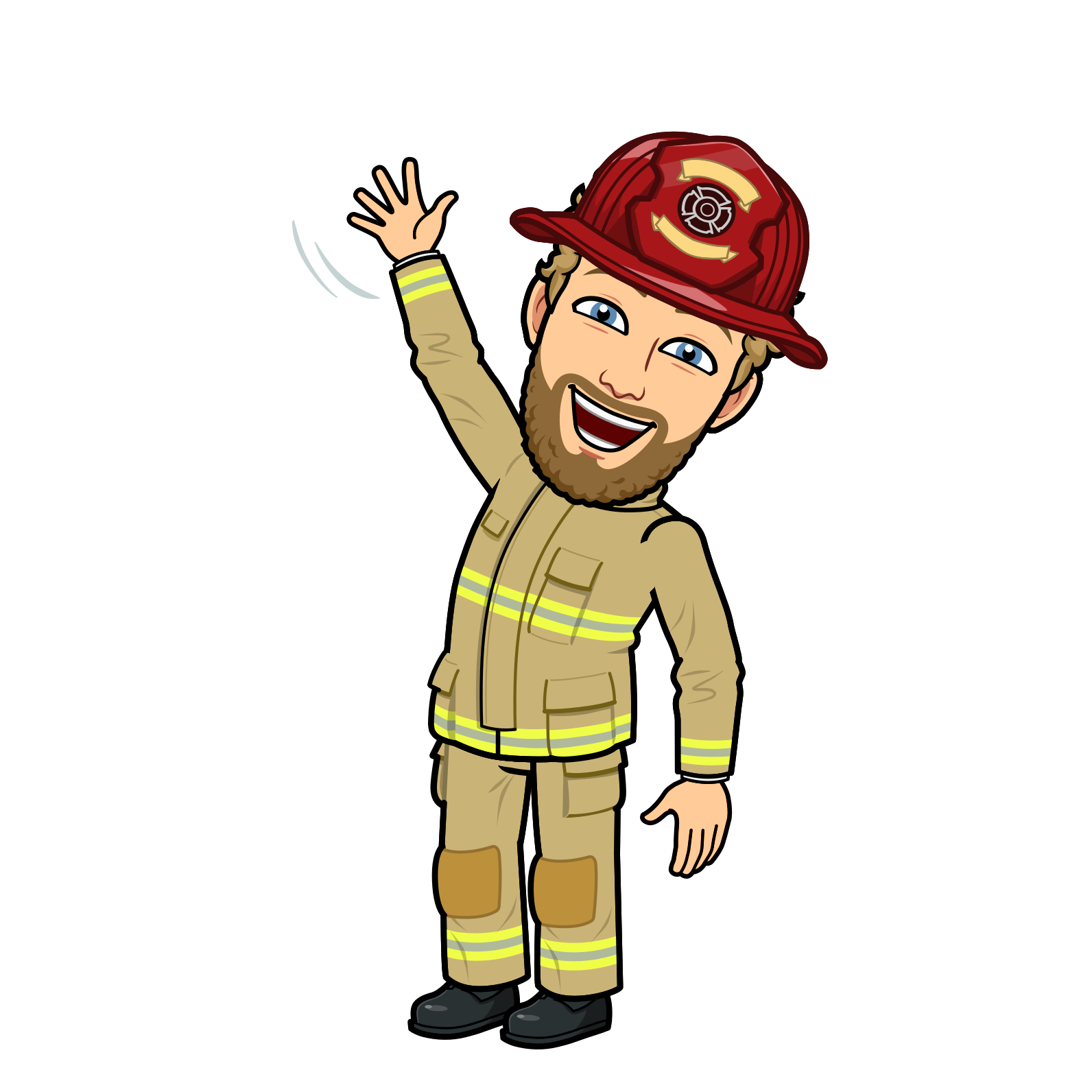 “I want to be a FIREMAN” said Mr. Warren.
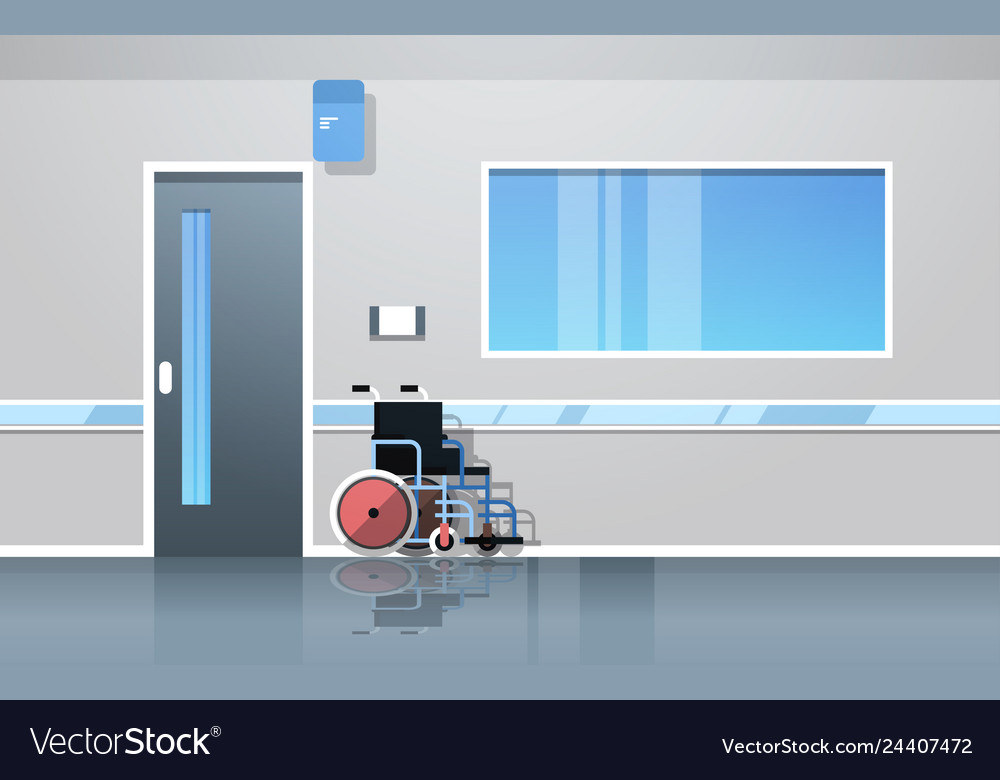 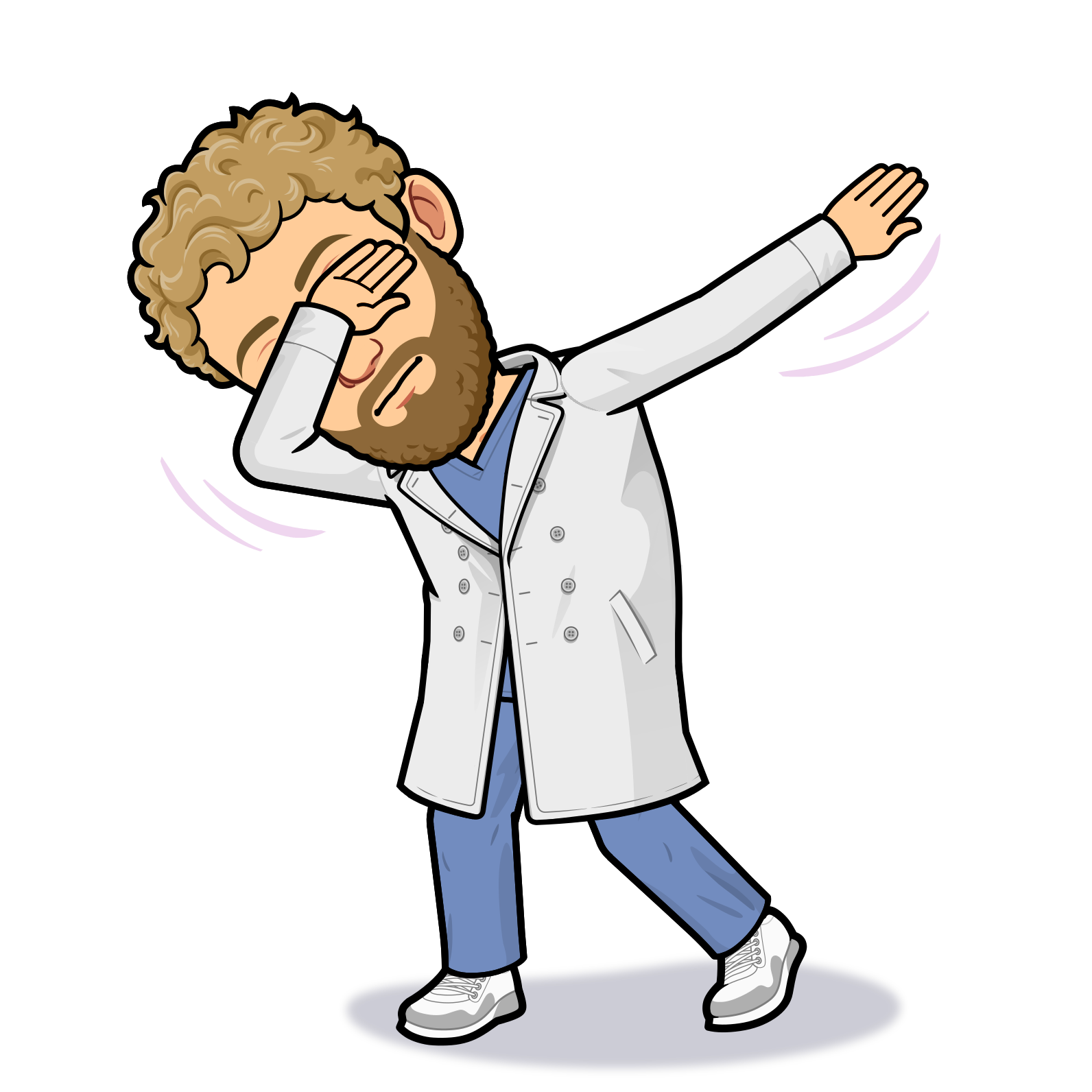 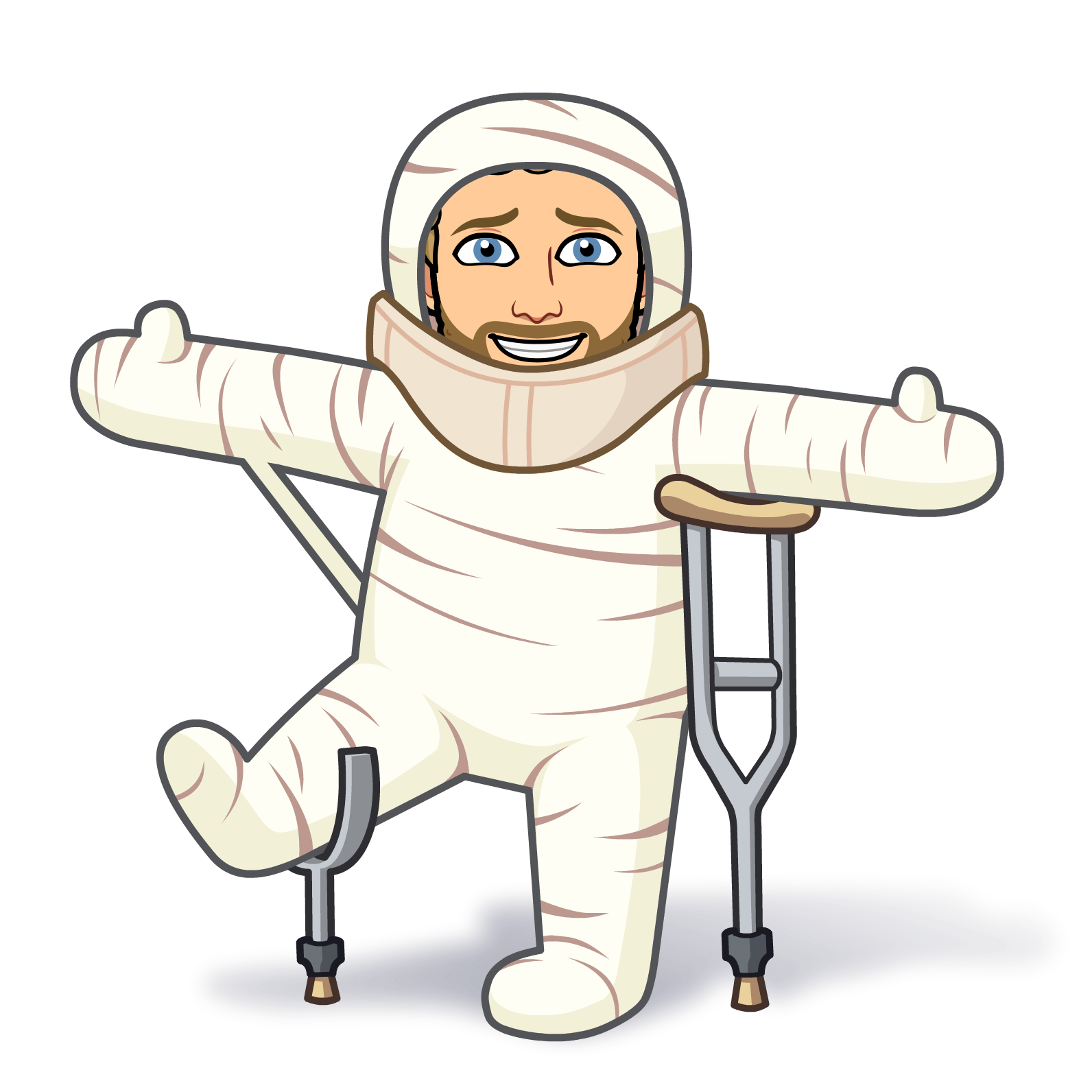 “I want to be a DOCTOR” said Mr. Warren.
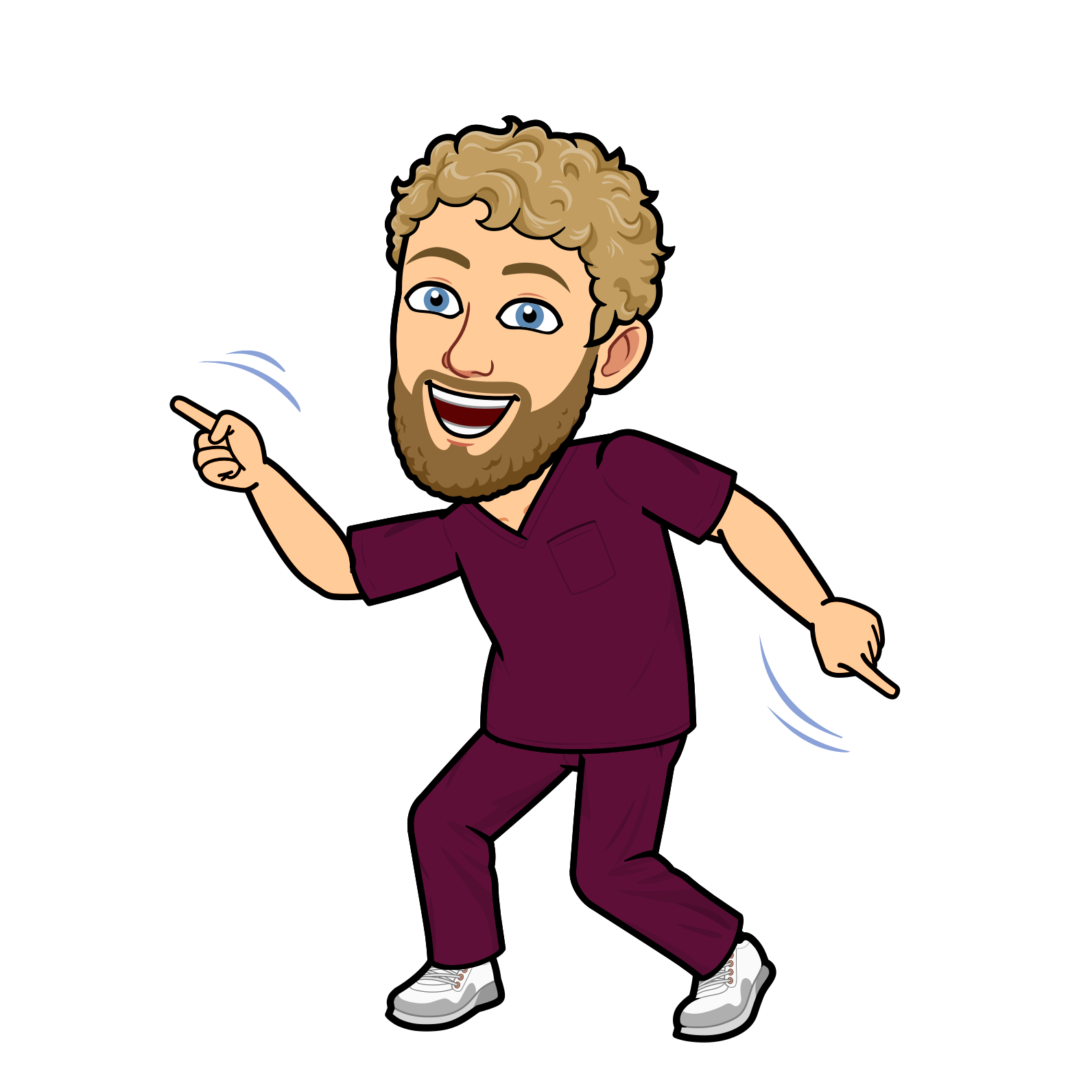 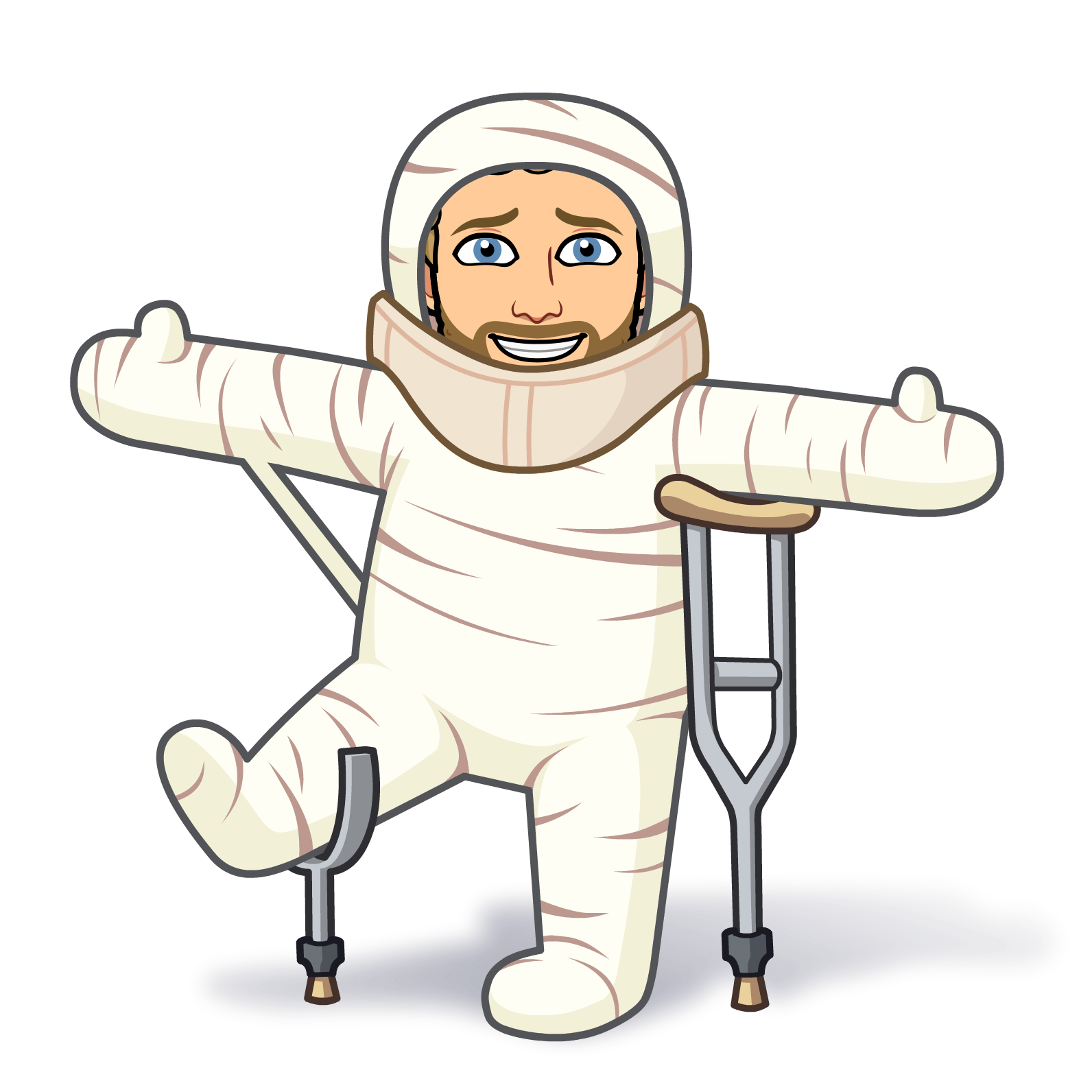 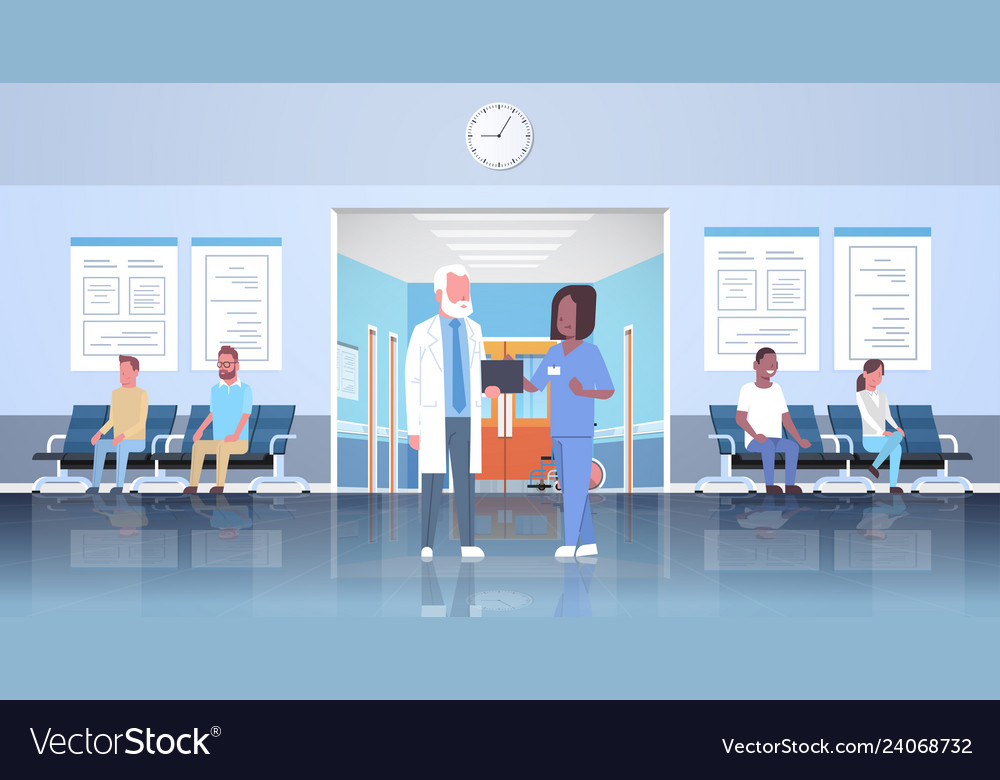 “I want to be a NURSE” said Mr. Warren.
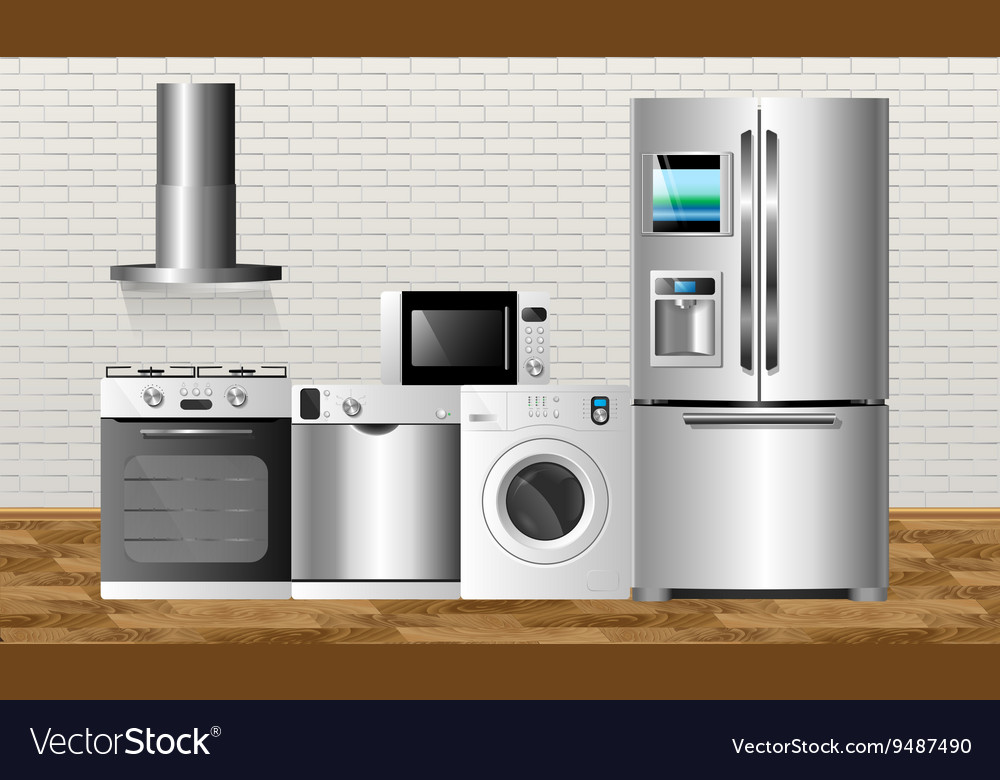 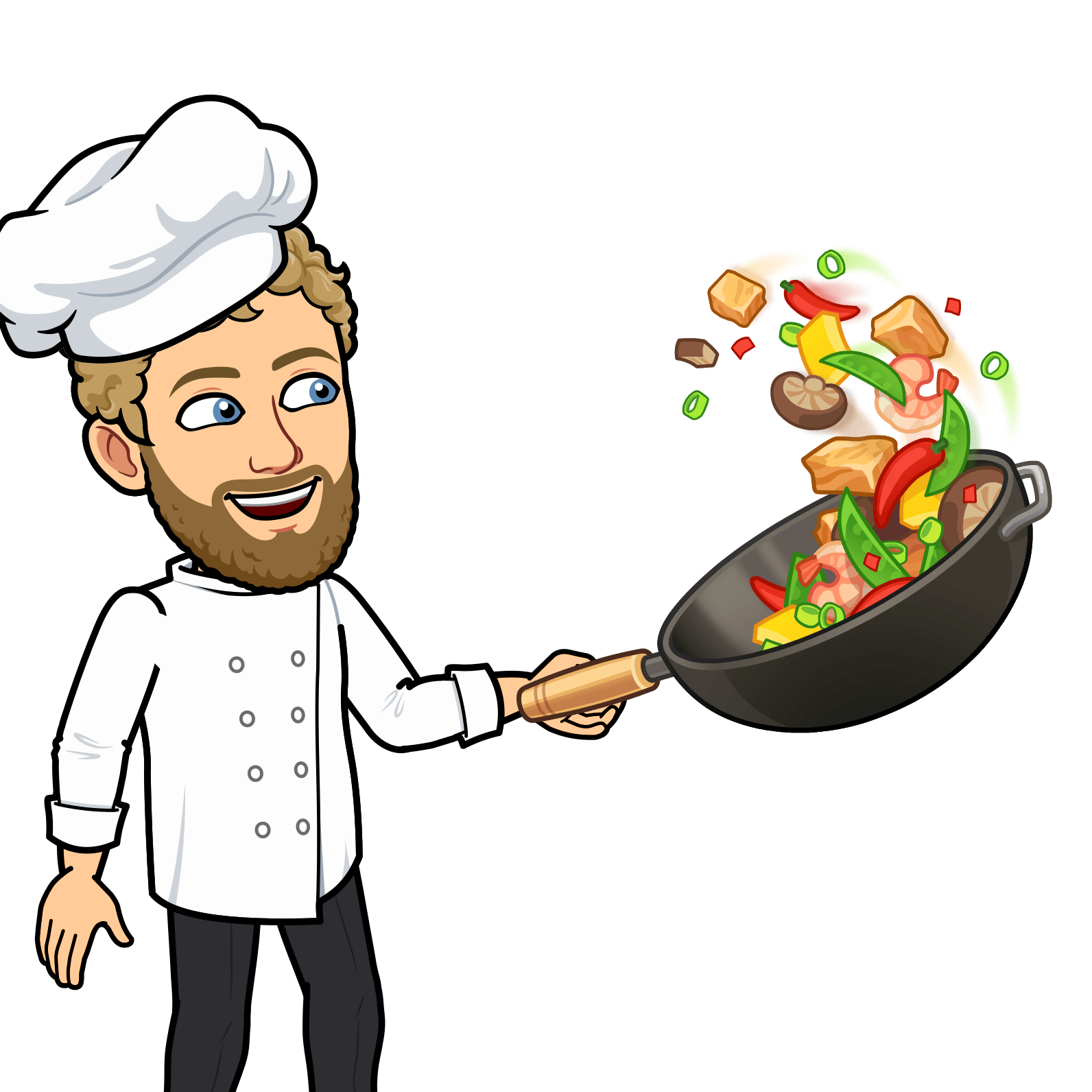 “I want to be a CHEF” said Mr. Warren.
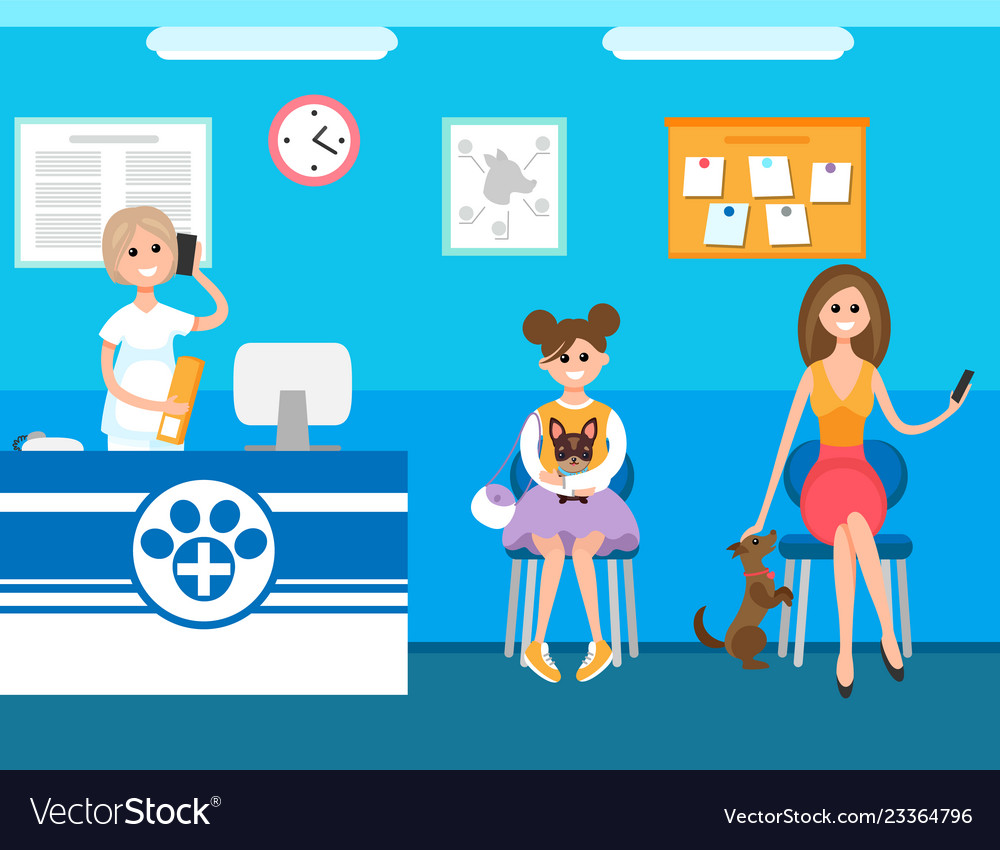 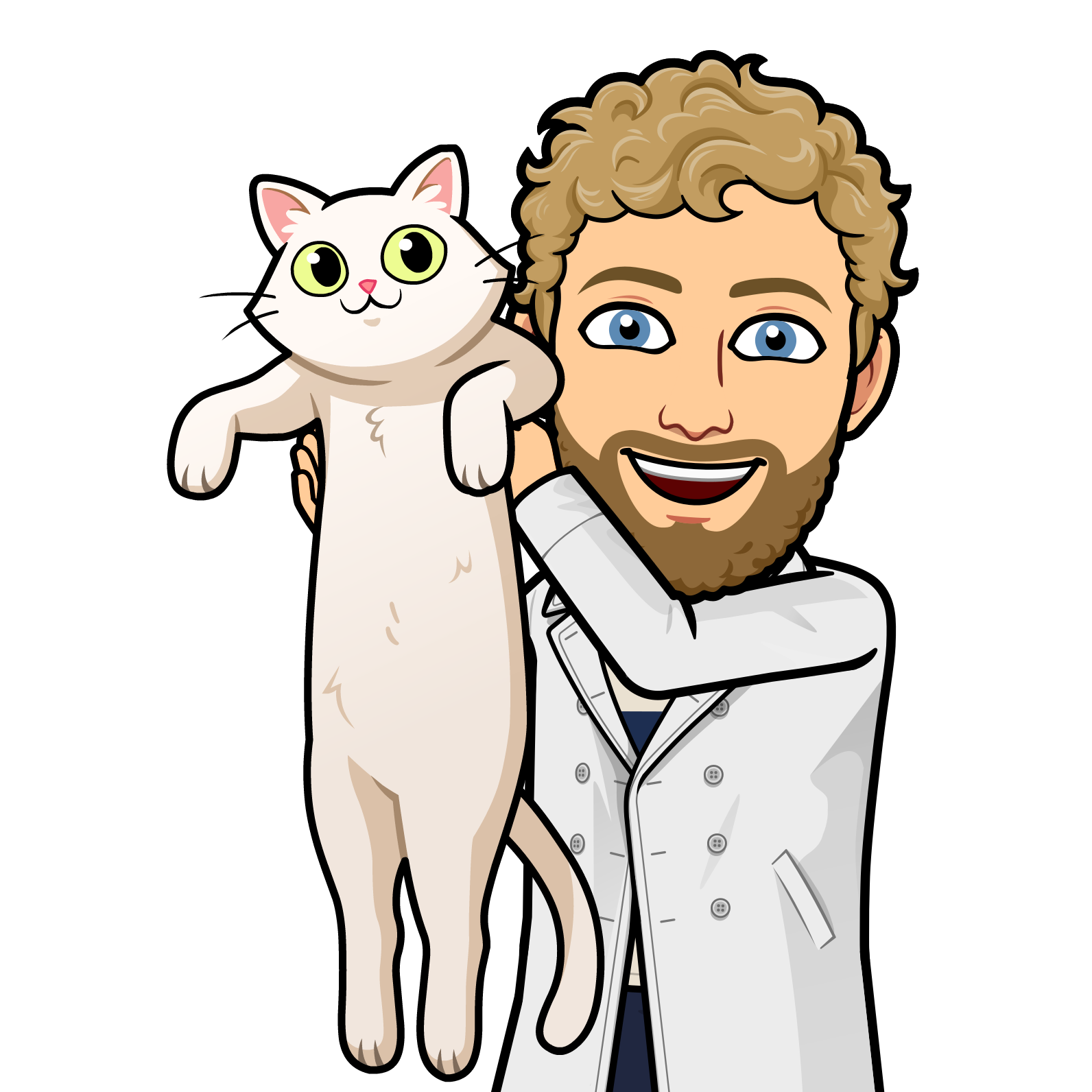 “I want to be a VET” said Mr. Warren.
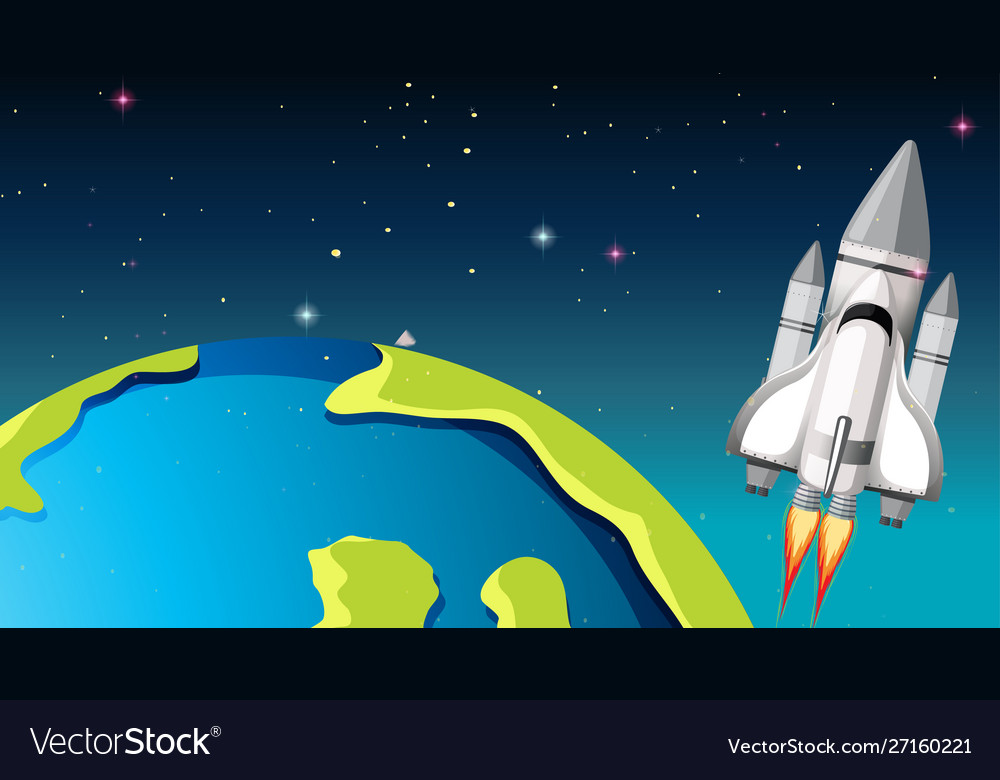 “I want to be a ASTRONAUT” said Mr. Warren.
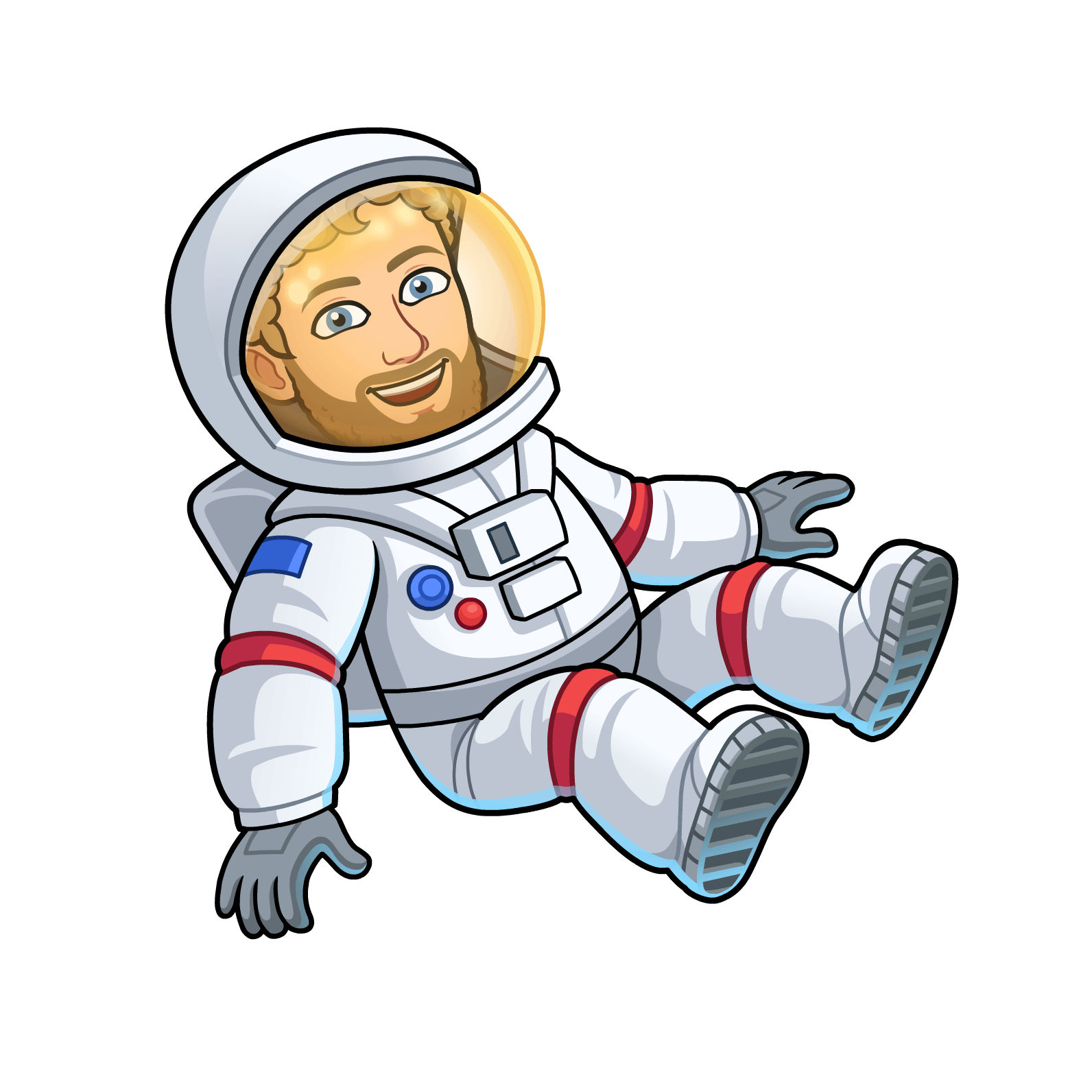 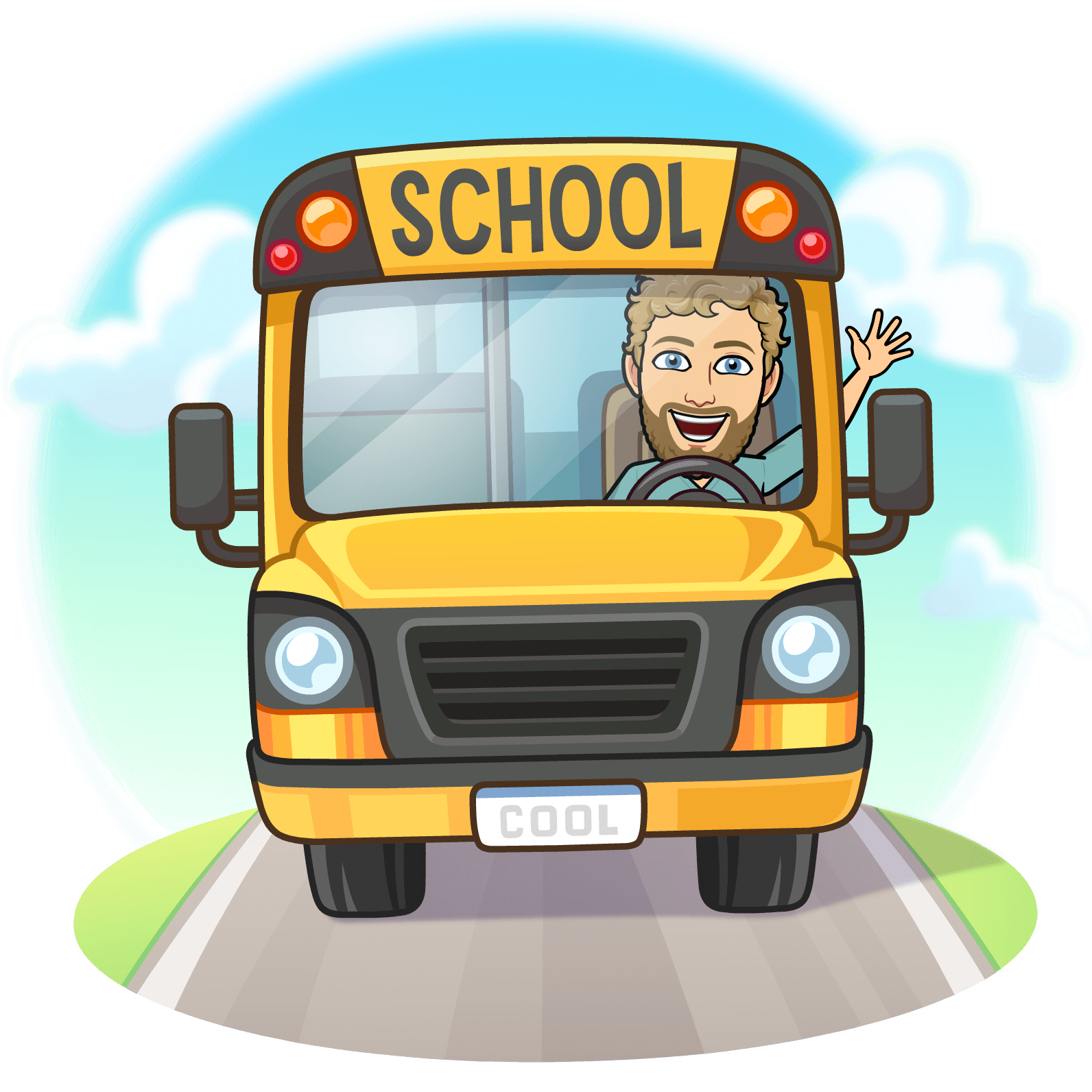 “I want to be a BUS DRIVER” said Mr. Warren.
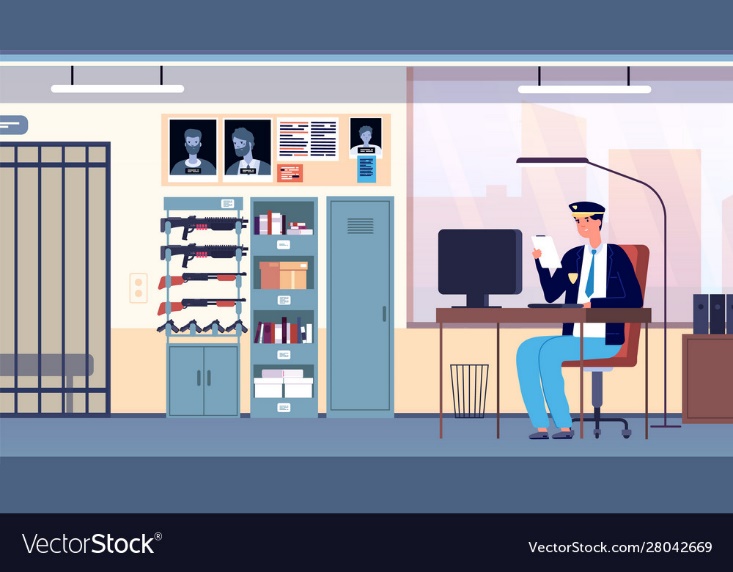 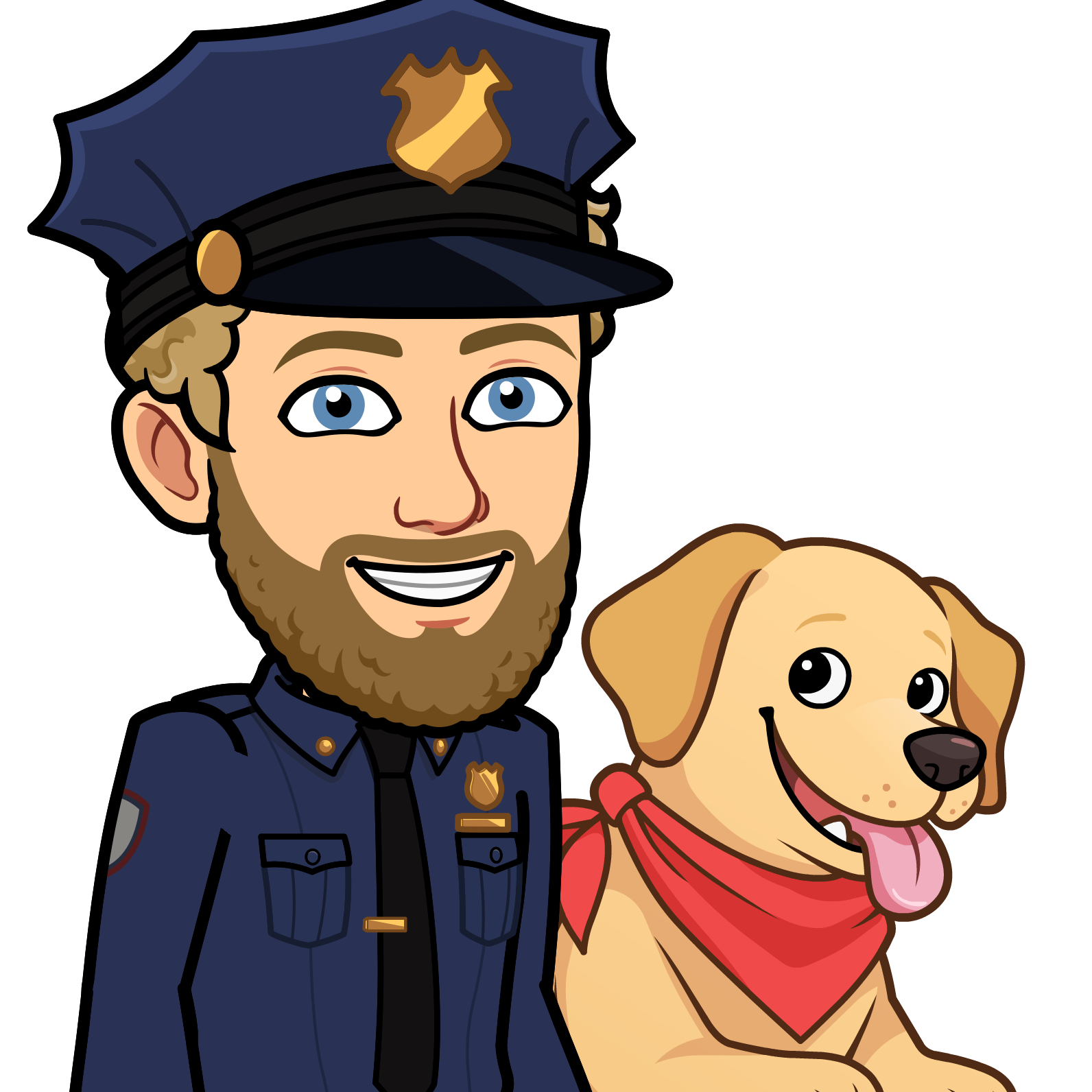 “I want to be a POLICEMAN” said Mr. Warren.
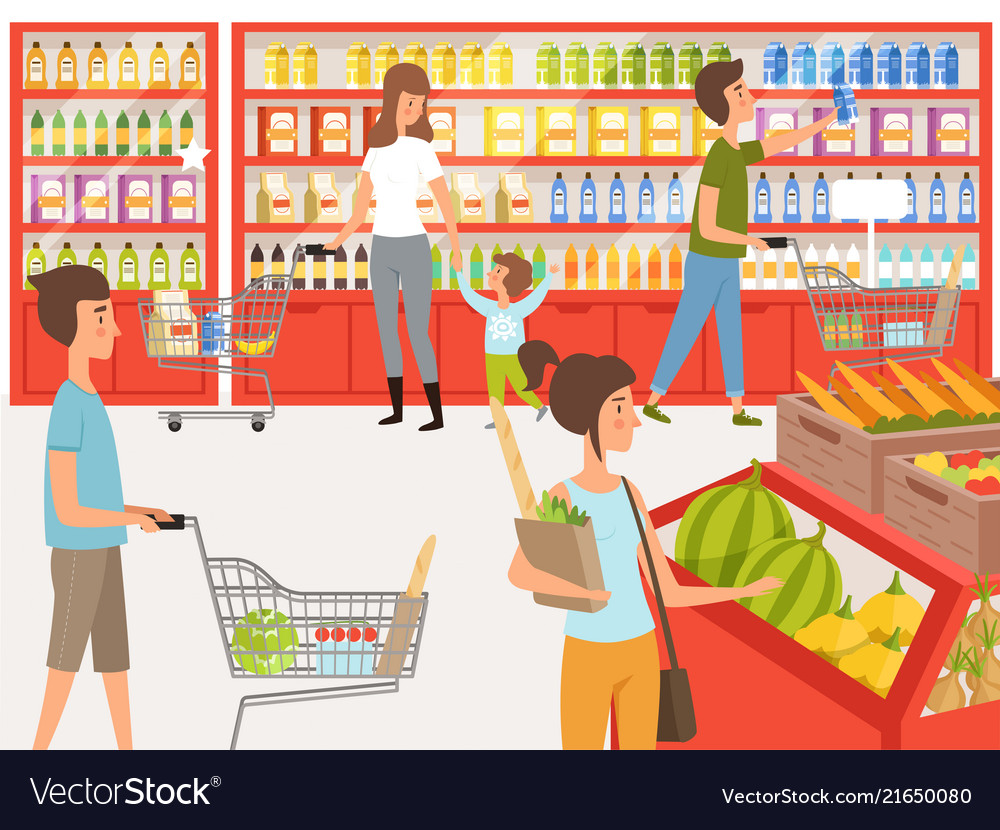 “I want to be a
SHOP KEEPER” said Mr. Warren.
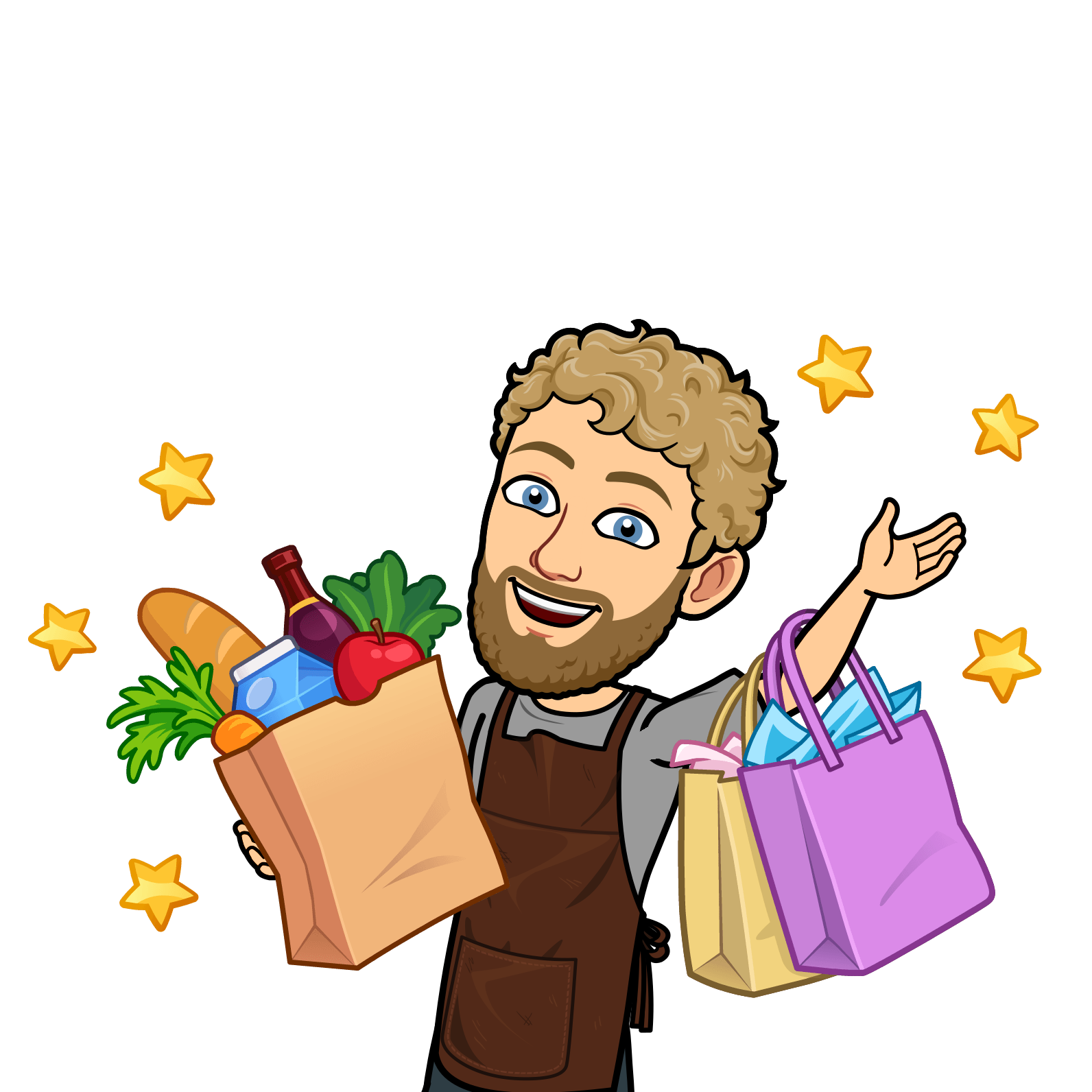 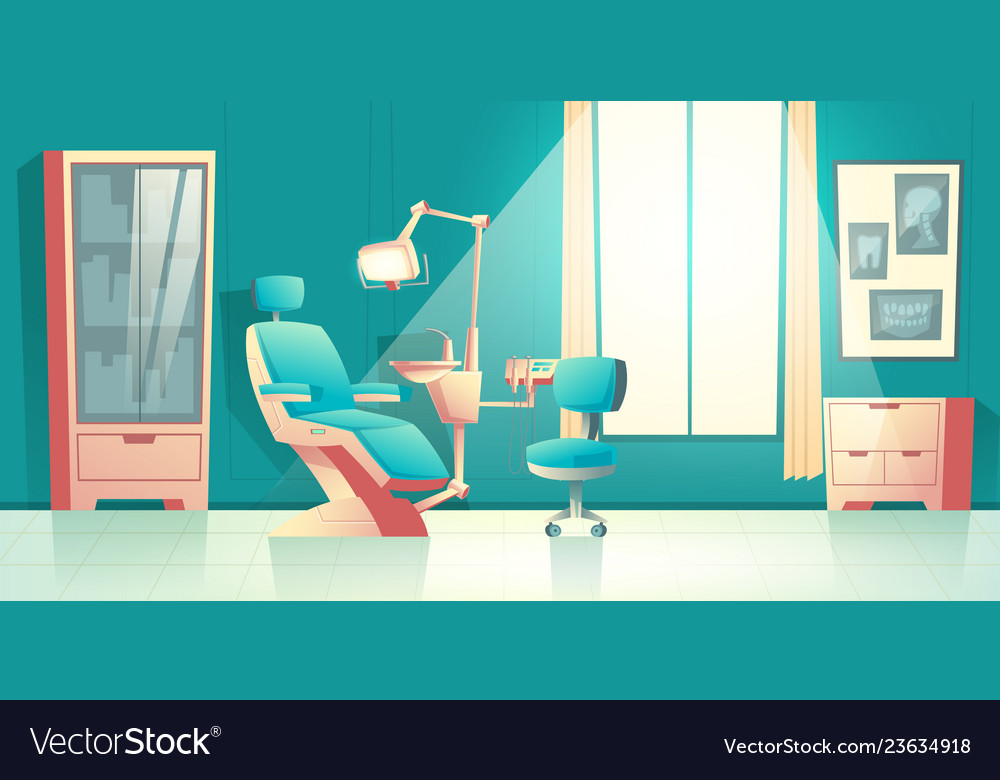 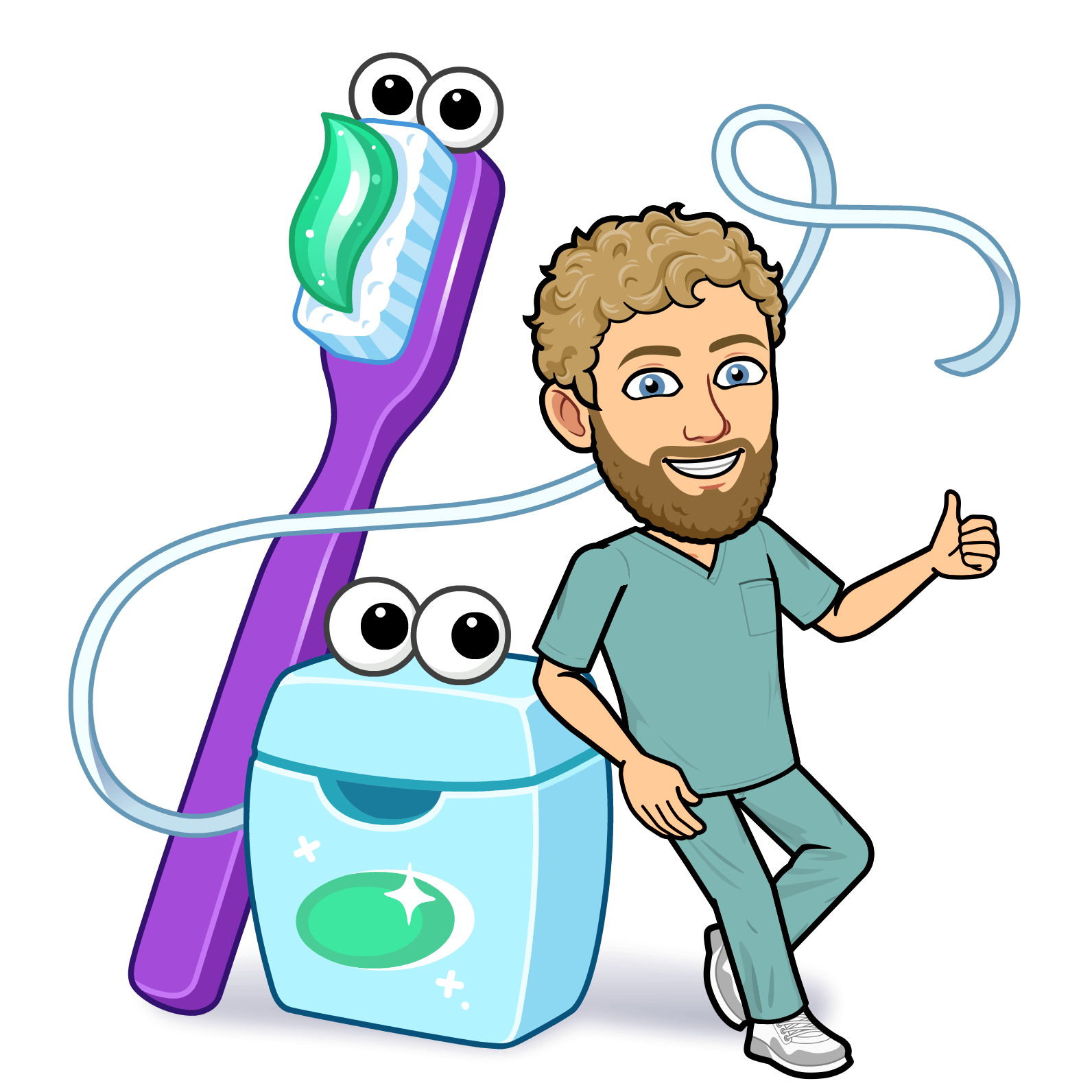 “I want to be a DENTIST” said Mr. Warren.
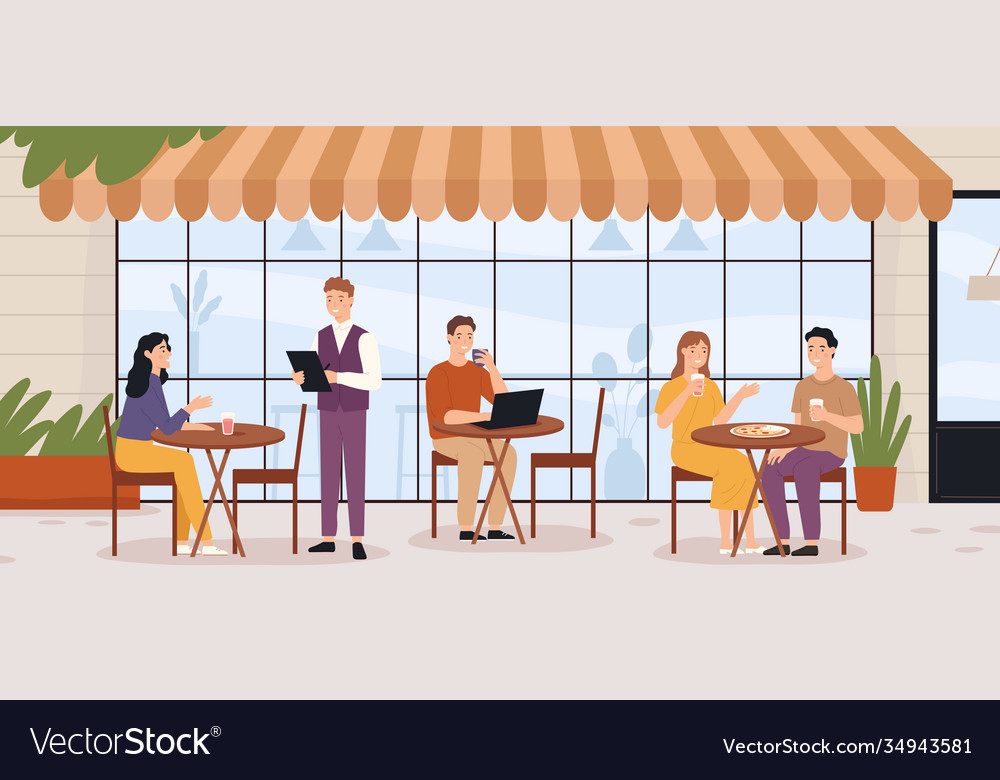 “I want to be a WAITER” said Mr. Warren.
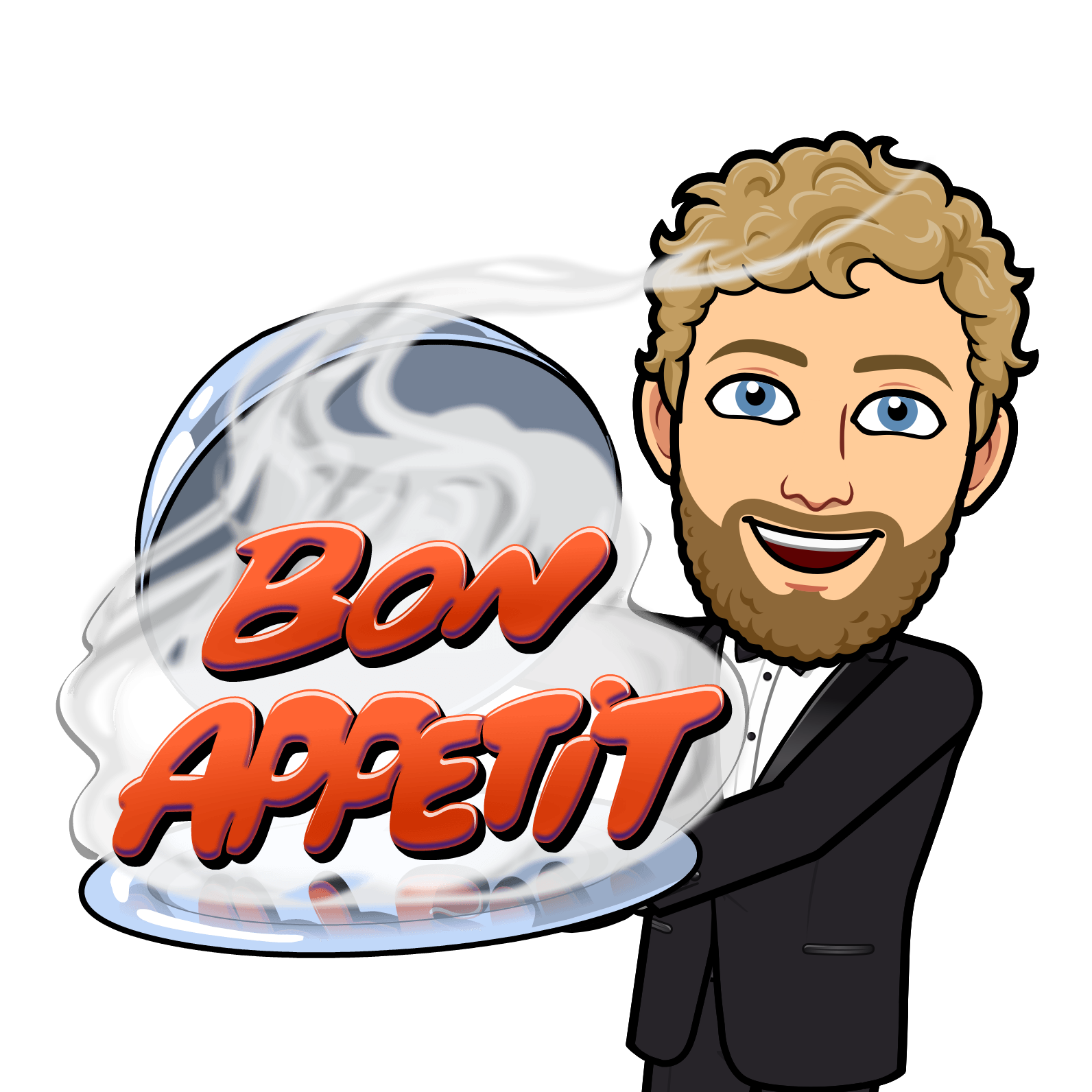 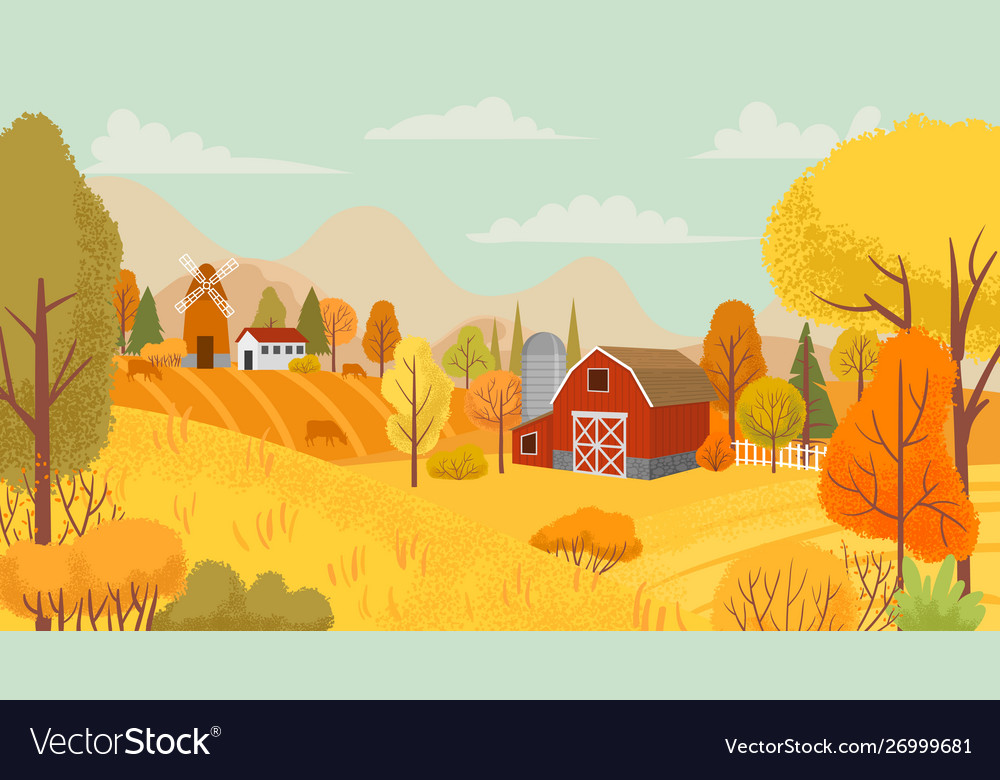 “I want to be a FARMER” said Mr. Warren.
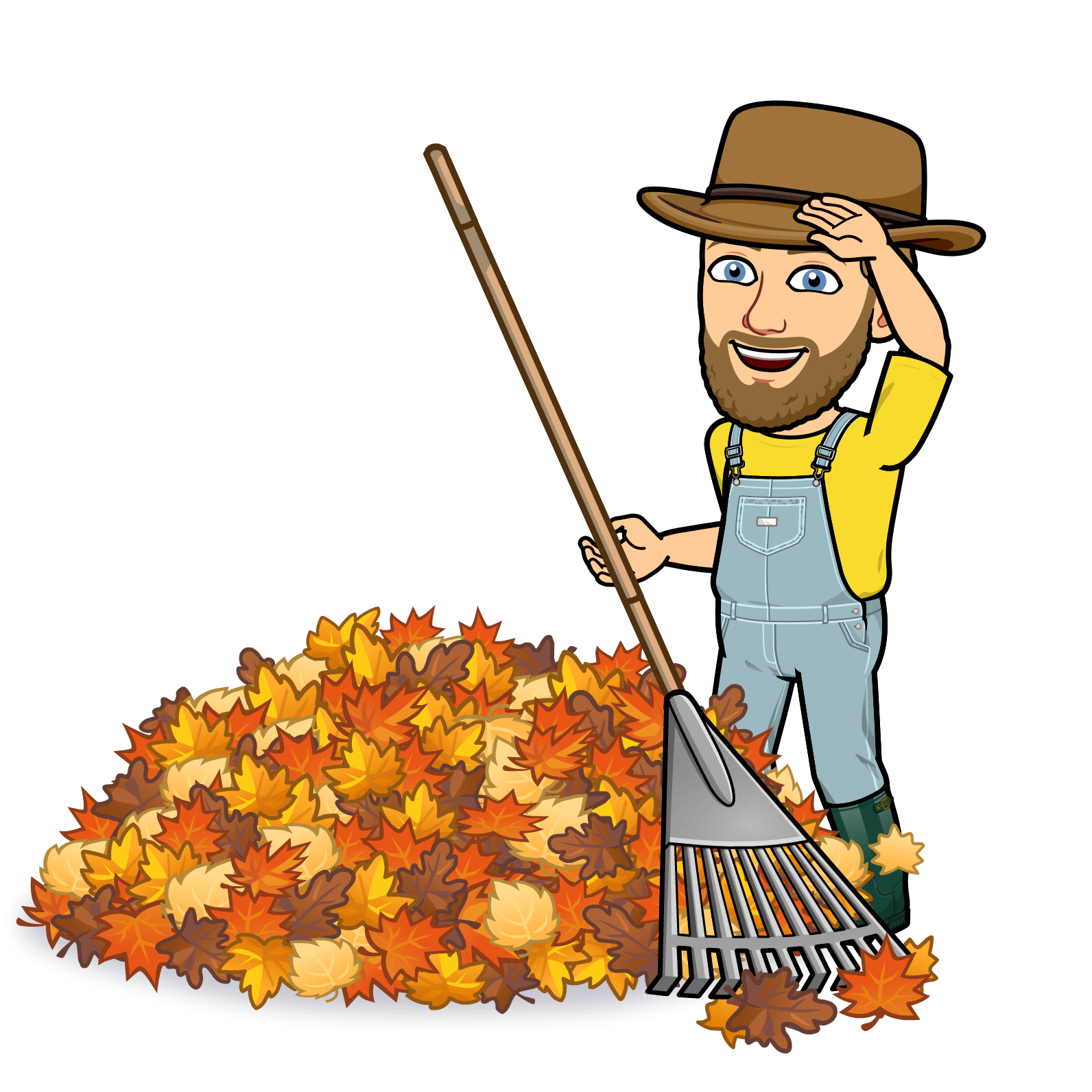 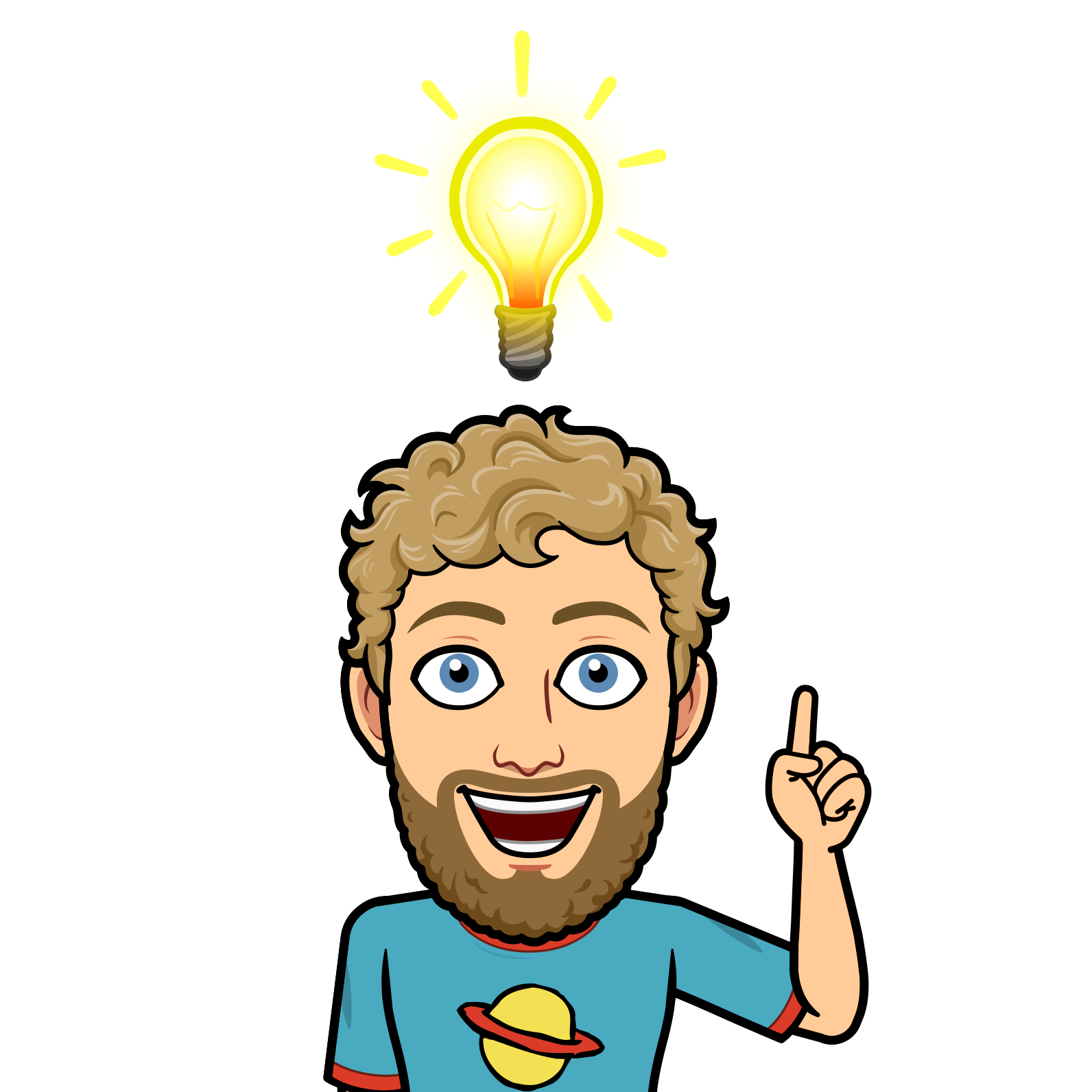 “Oh! I know 
what I want
to be!”
shouts 
Mr. Warren.
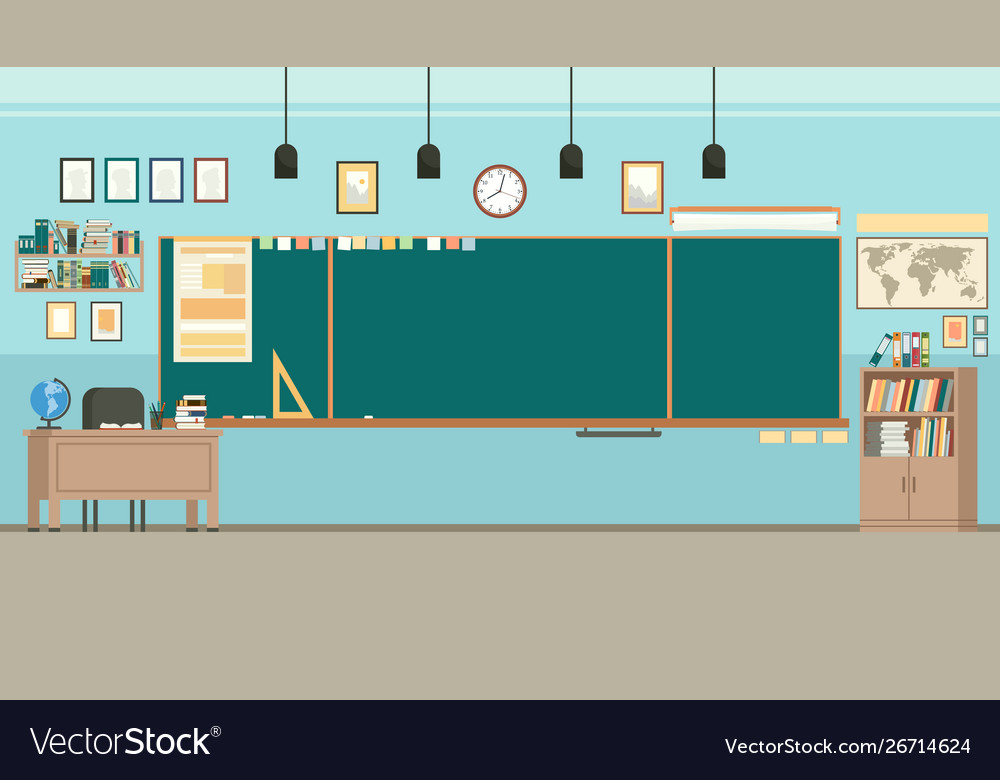 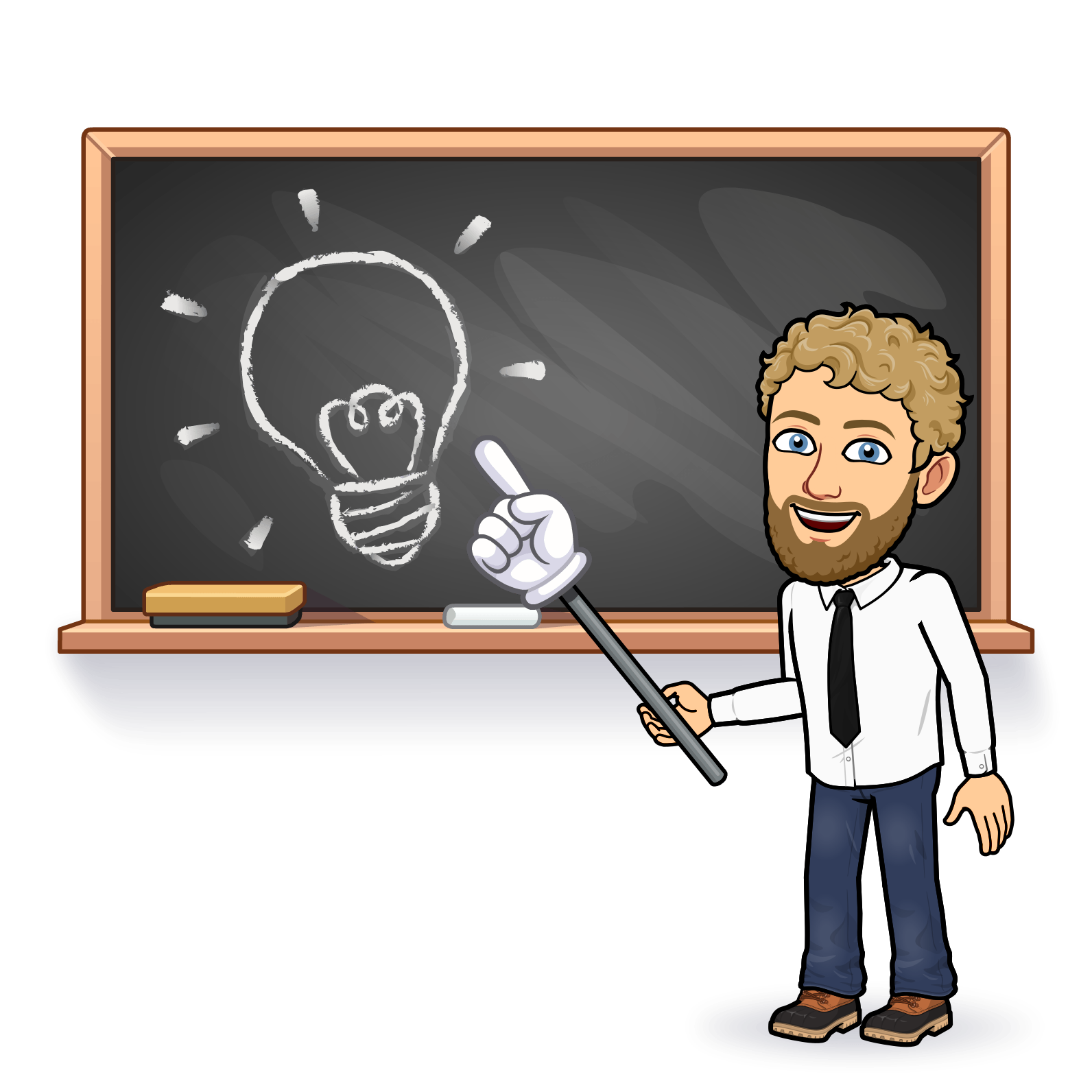 “I want to be a TEACHER!” said Mr. Warren.
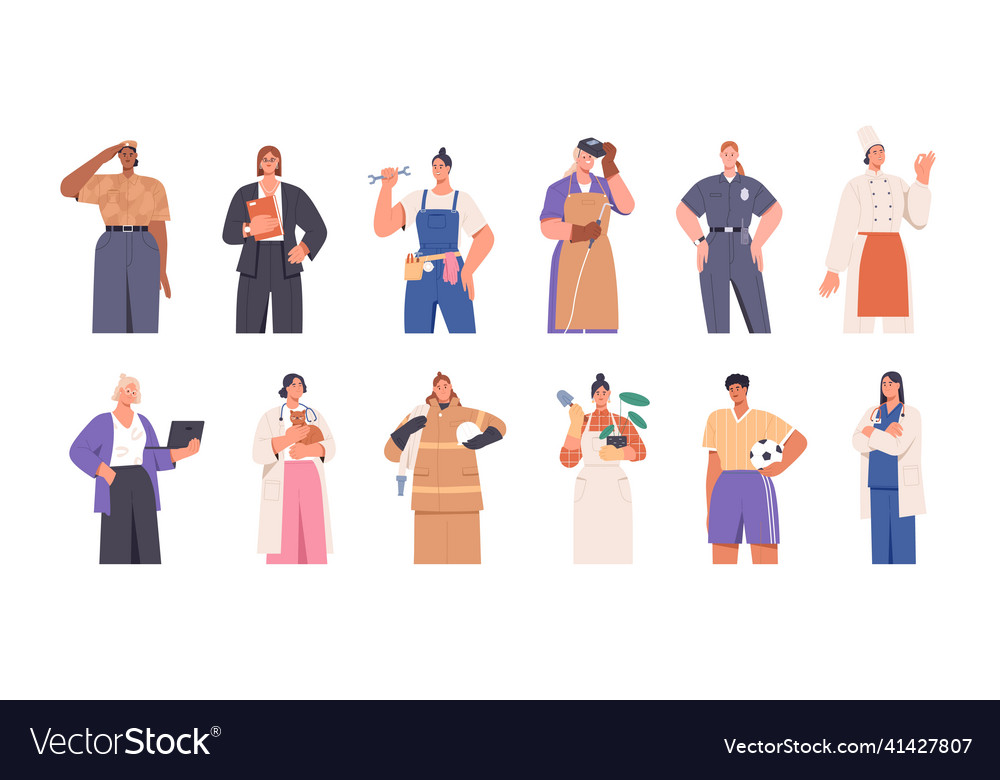 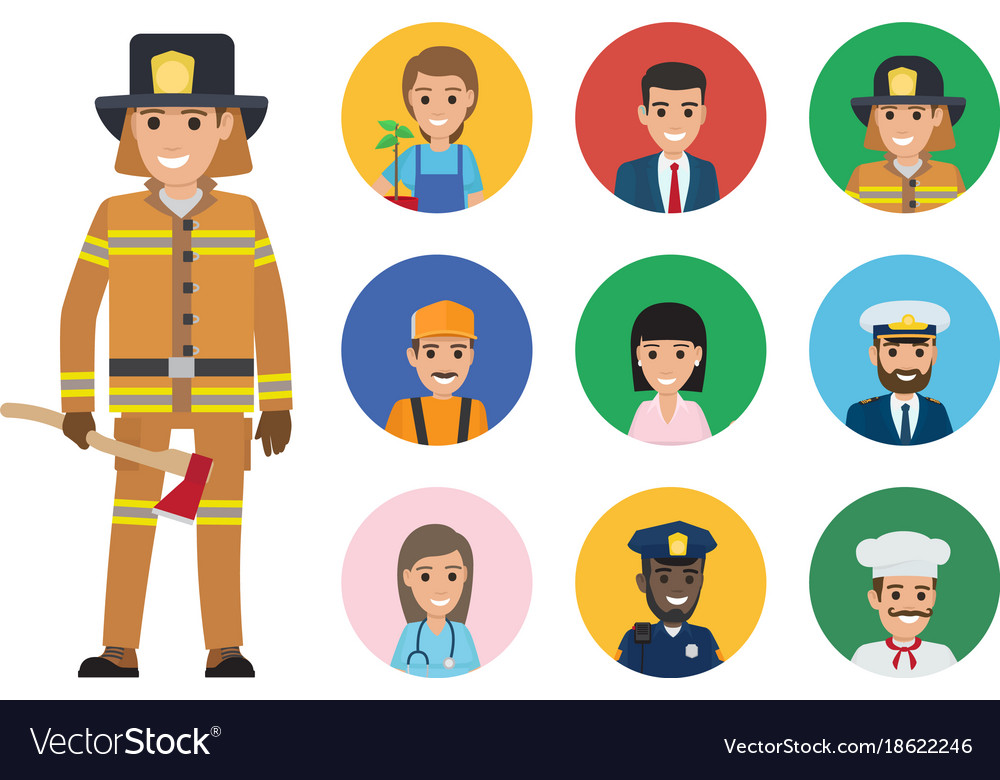